Psychická zátěž
Vymezení pojmu
Psychická zátěž je stav, při němž:
osoba prožívá výrazné psychické napětí, 
kdy se prověřuje schopnost jedince:
integrovaně jednat, obstát vůči emociogenním vlivům a
schopnost účinně se vyrovnat s novými situačními kontexty.
Odlišení od pojmu stres
Ve srovnání se stresem:
obecnější, nadřazený pojem (stres – zvláštní druh zátěže, extrémní zátěž)
spojená s běžnými, přiměřenými nároky na člověka. 

Charakteristiky zátěžové situace 
neurčitá 
nepřehledná 
nekontrolovatelná, neovlivnitelná 
neočekávaná
s nepředvídatelným vývojem
Je zátěž rizikem pro naše duševní zdraví?
Zátěž  optimální                  
= podmínka zdravého vývoje jedince
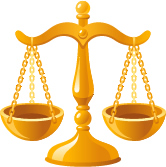 Zátěž  nepřiměřená: 
		          - nedostatečná či
			 - nadměrná   
	= riziková zátěž, vede k nudě, frustraci, ke stresu, deprivaci
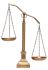 Kategorie zátěžových situací
Individuálně odlišné prožívání zátěžových situací
Kategorizace a třídění podle různých kritérií
Škála životních situací - Thomas Holmes, Richard Rahe
Stupnice podle náročnosti požadavků na aktivní adaptaci a závažnosti vlivu na zdraví

Kategorie zátěžových situací podle Van der Zandena:
Vztahující se k celospolečenským sociálním procesům
Intenzivně prožívané jedincem
Spojené s vnitřním růstem
Jako důsledky pro skupinový život (válka, ekonomická krize)
vyplývající z náhod fyzikálního světa (povodně, zemětřesení)
mající silné vnitřní psychologické komponenty
Taxonomie zátěžových situací
O. Mikšík – Kategorie podle hladiny subjektivně prožívané psychické zátěže:
běžná zátěž (situace obvyklé, osvojený kontext)
optimální zátěž (stimuluje, rozvíjí)
hraniční zátěž (člověk je schopen řešit, mimořádné vypětí) 
extrémní psychická zátěž (není schopen řešit, maladaptace) 

S. Pelcák – Kategorie podle povahy vzájemných vztahů mezi potenciálními předpoklady jedince a situačními nároky na psychickou odolnost (viz následující tabulka)
Taxonomie zátěžových situací - Pelcák
Děkuji za pozornost